MA3D VisualizationCulmination Project
Ryan Fallon
Introduction
The senior culmination project that will be worked on is a MA3D visualization project. For this project, a series of lighting cues will be created for a set of 6 songs using MA3D. 

Each song would have its own set of lighting cues, making up a set for a live show. This would allow for further exploration of the MA3D software and online console.

 In addition to all of the actual lighting cues, a light plot, cue list and a Lightwright document detailing the channel hookup and instrument schedule.
Introduction…Cont’d.
Budget and Time spent on project (40 Hours) as well as weeks spent during semester.

Meetings/deadlines with John as well as the culmination class itself.
Point #1: Technical aspect of MA 3D
Drafting the environment and patching the lights.

Cue Creation.

Documents that accompany the file.

Online vs. Console.

Learning  software.
Point #2: Creative aspect of MA 3D
Design looks, fixture editing

Drafting stage/venue

Creative aspects of cue creation
Point #3: Challenges
Learning Software

No Console

Authentic looking show

Substantial amount of cues/looks

Managing show/enviroment size
The Venue Drafted
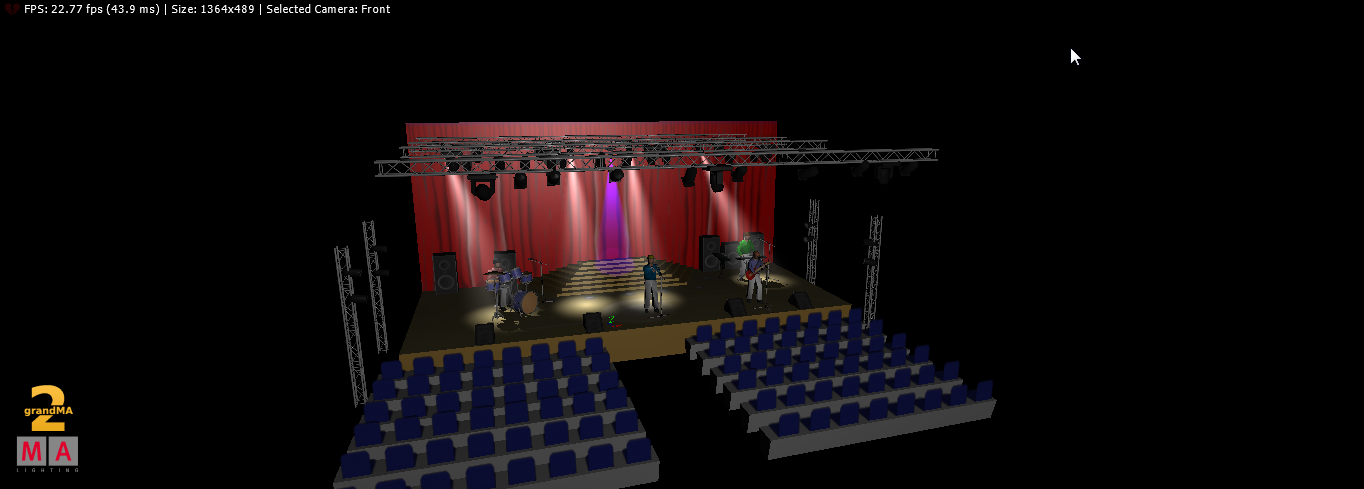 Design
One of the design looks that utilizes side lights.
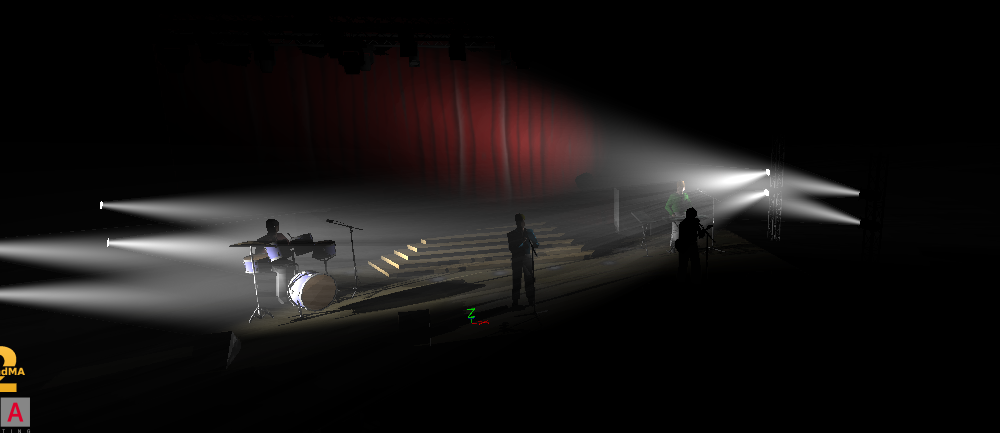 In Conclusion
Technical Aspects of project
Creative Aspects of project
Challenges
Lighting outside of CUNY